All (or most of) theAstrolabes
By Dr. Harold Alden Williams, Director of the Universarium at Montgomery College Takoma Park/Silver Spring Campus, Montgomery County Maryland, United State of America, Planet Earth, around Helios/Sol/Sun star, in the Milky Way Galaxy, and outlying galaxy of the Virgo Supercluster in Lanakiya
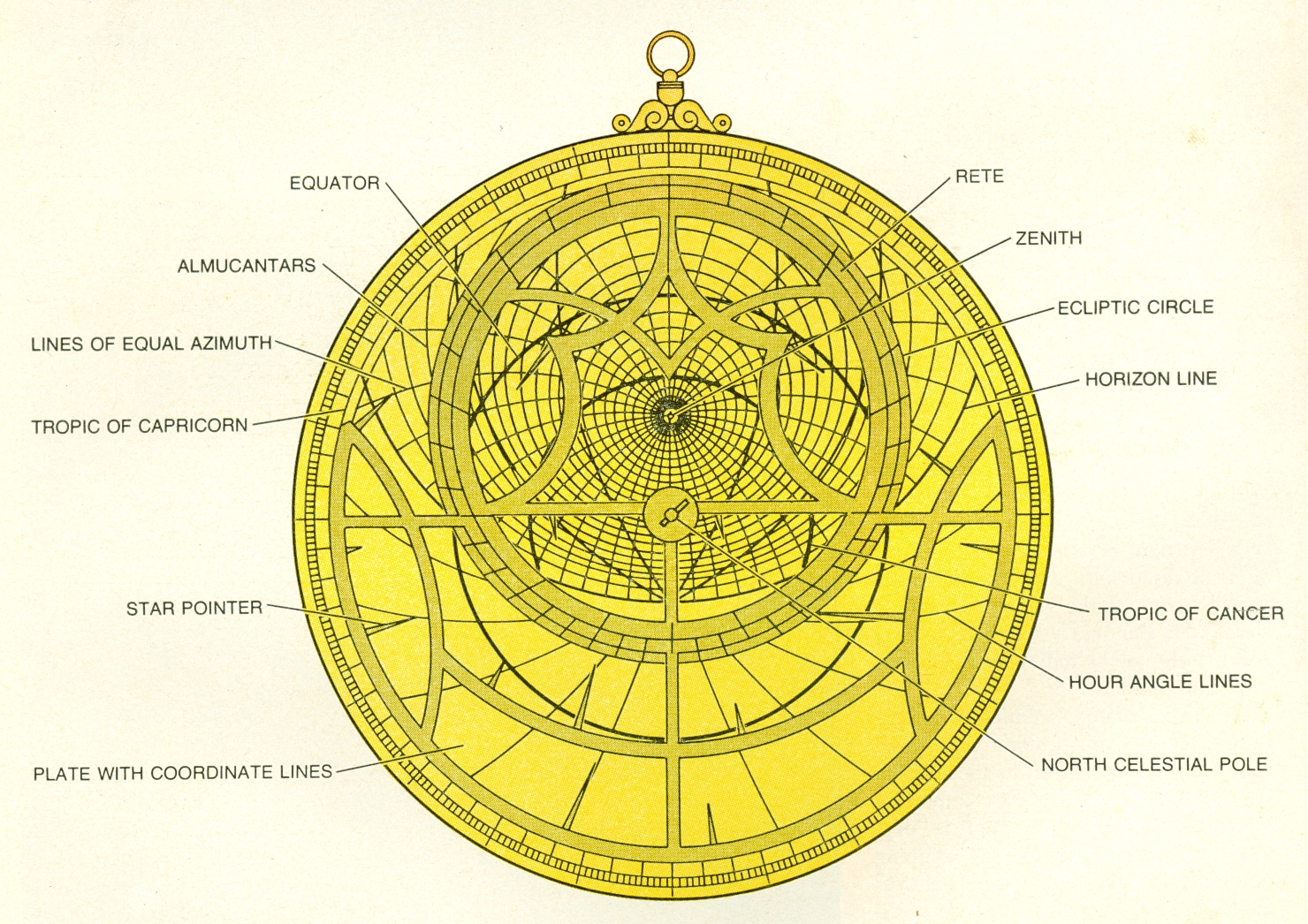 Plainspheric
Astrolabe
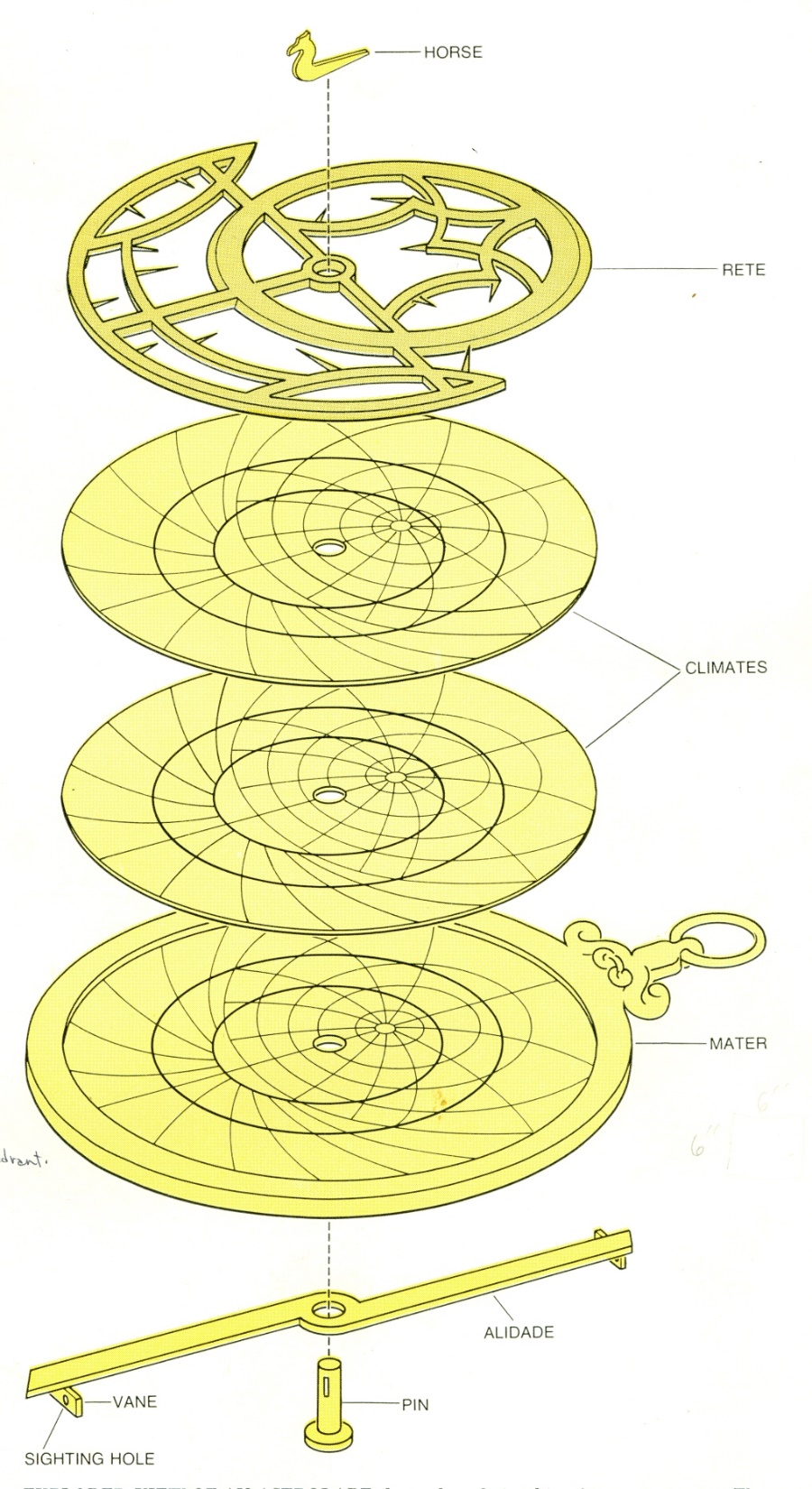 Parts
Rete or net, a star map
Climate or Typanium, latitude specific
Part of the Astrolabe
Rete, net in Latin, the star map, off axis circle the ecliptic (the zodiacal signs)
Plates (climate or tympanum), latitude specific, horizon coordinate system, altitude and azimuth
[Speaker Notes: Picture from North, J. D., “The Astrolabe”, Scientific American, 230:1, 96-106 (January, 1974)]
Stereographic Projection of Rete
For a rete to represent the Northern hemisphere
[Speaker Notes: North, J. D., “The Astrolabe”, Scientific American, 230:1, 96-106 (January, 1974)]
Janus astrolabe rete
Rete for 2800BCE
Rete for 500BCE
Rete for 140
Rete for 2000
Rete for 13400
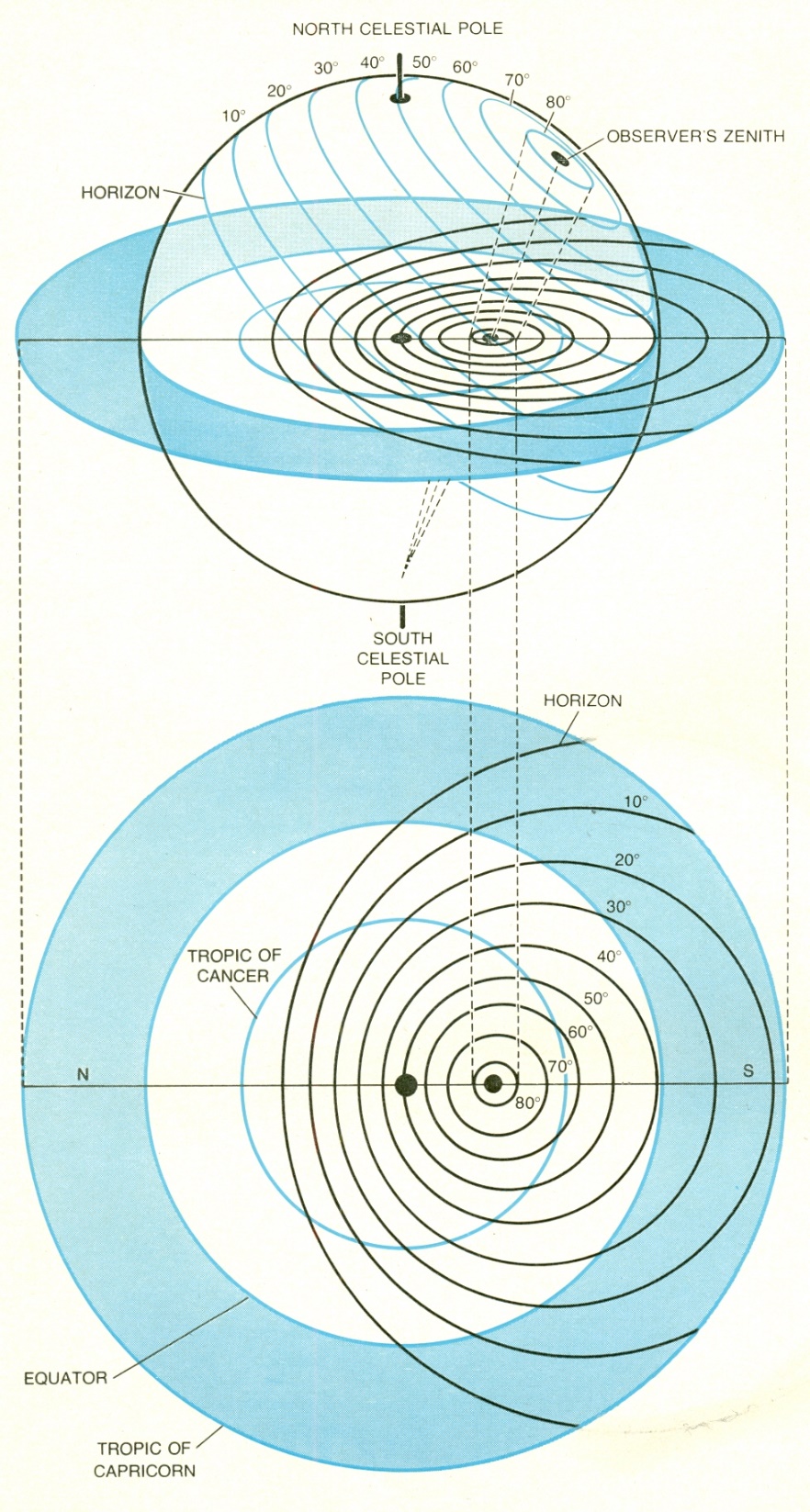 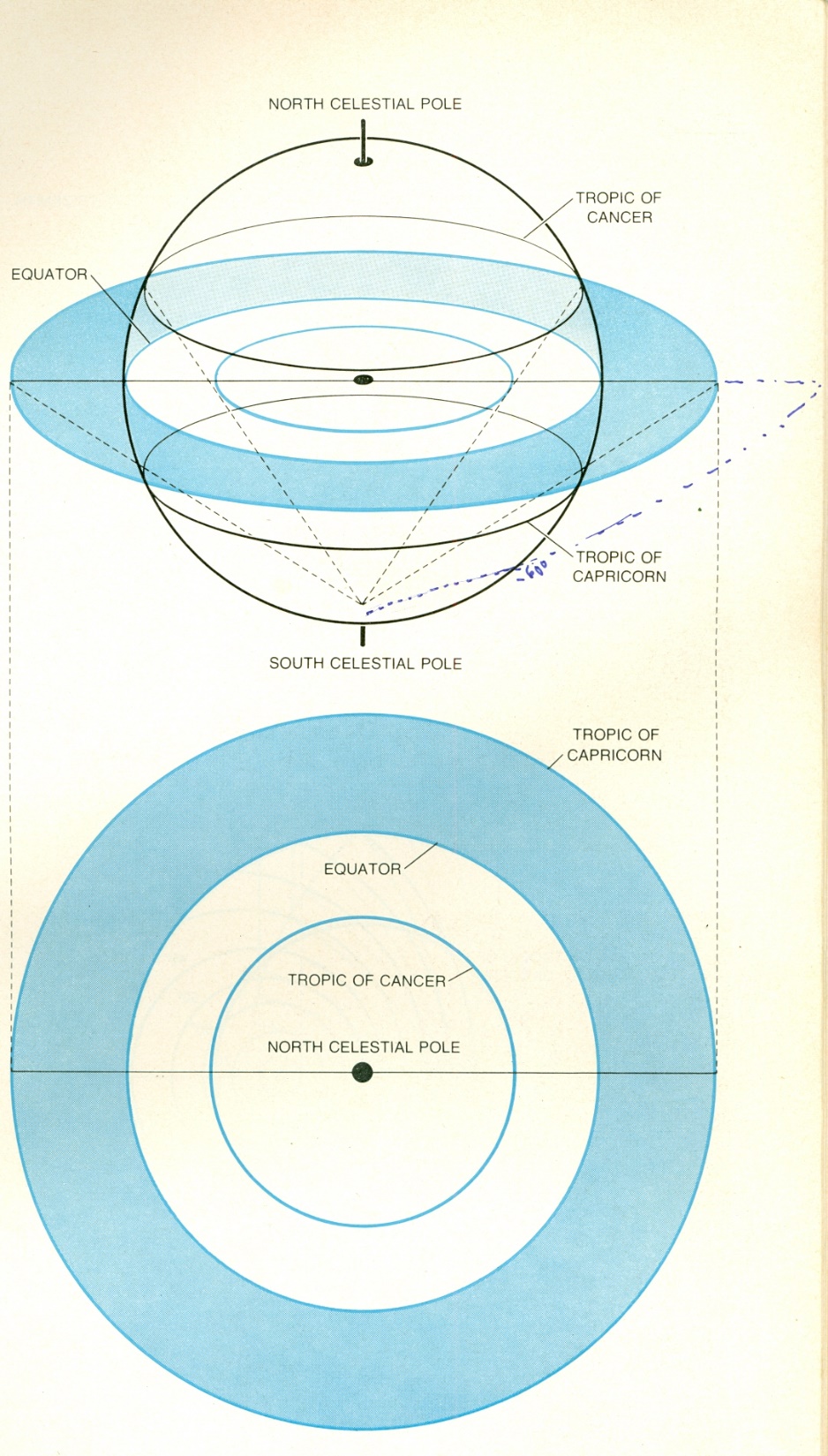 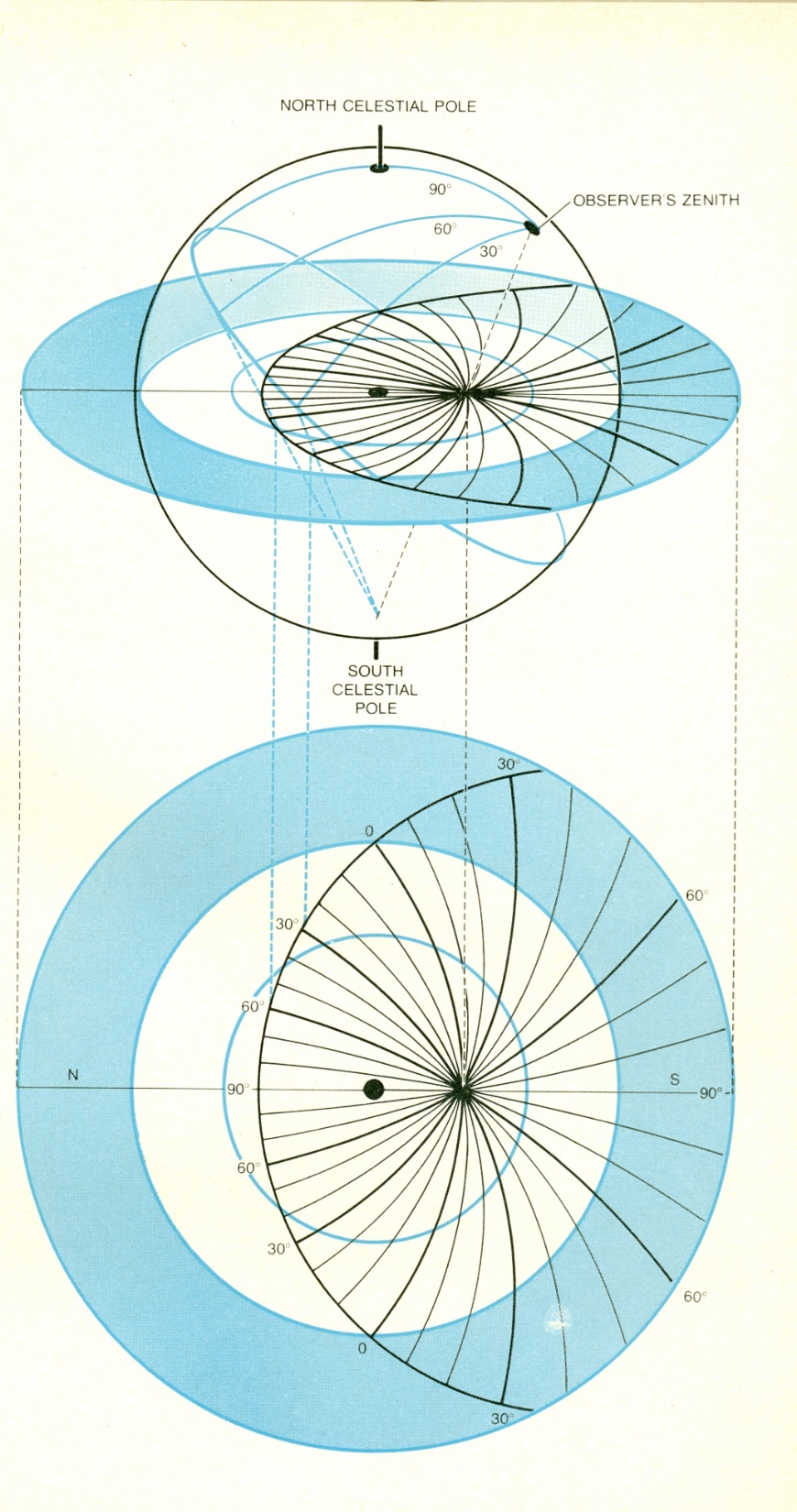 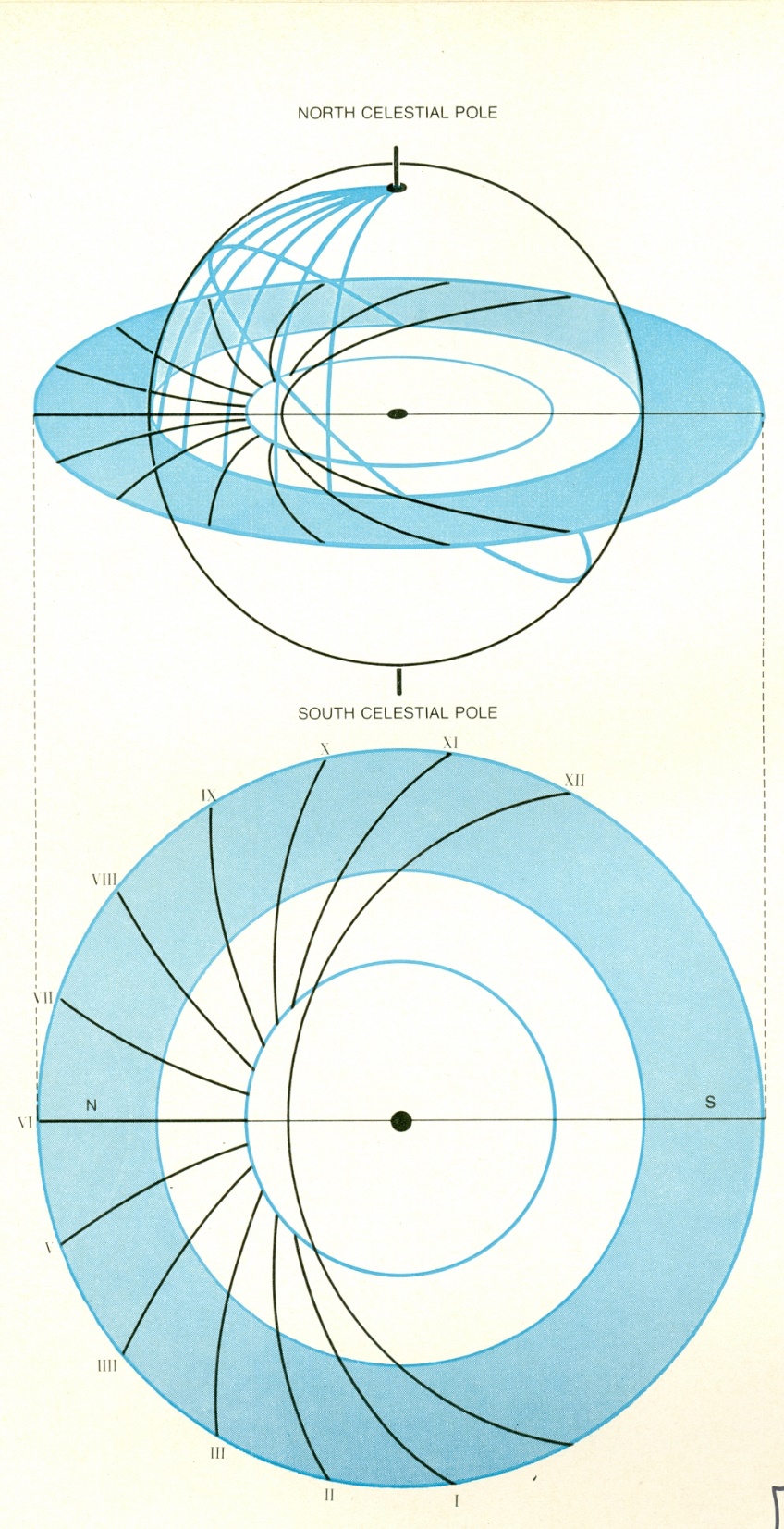 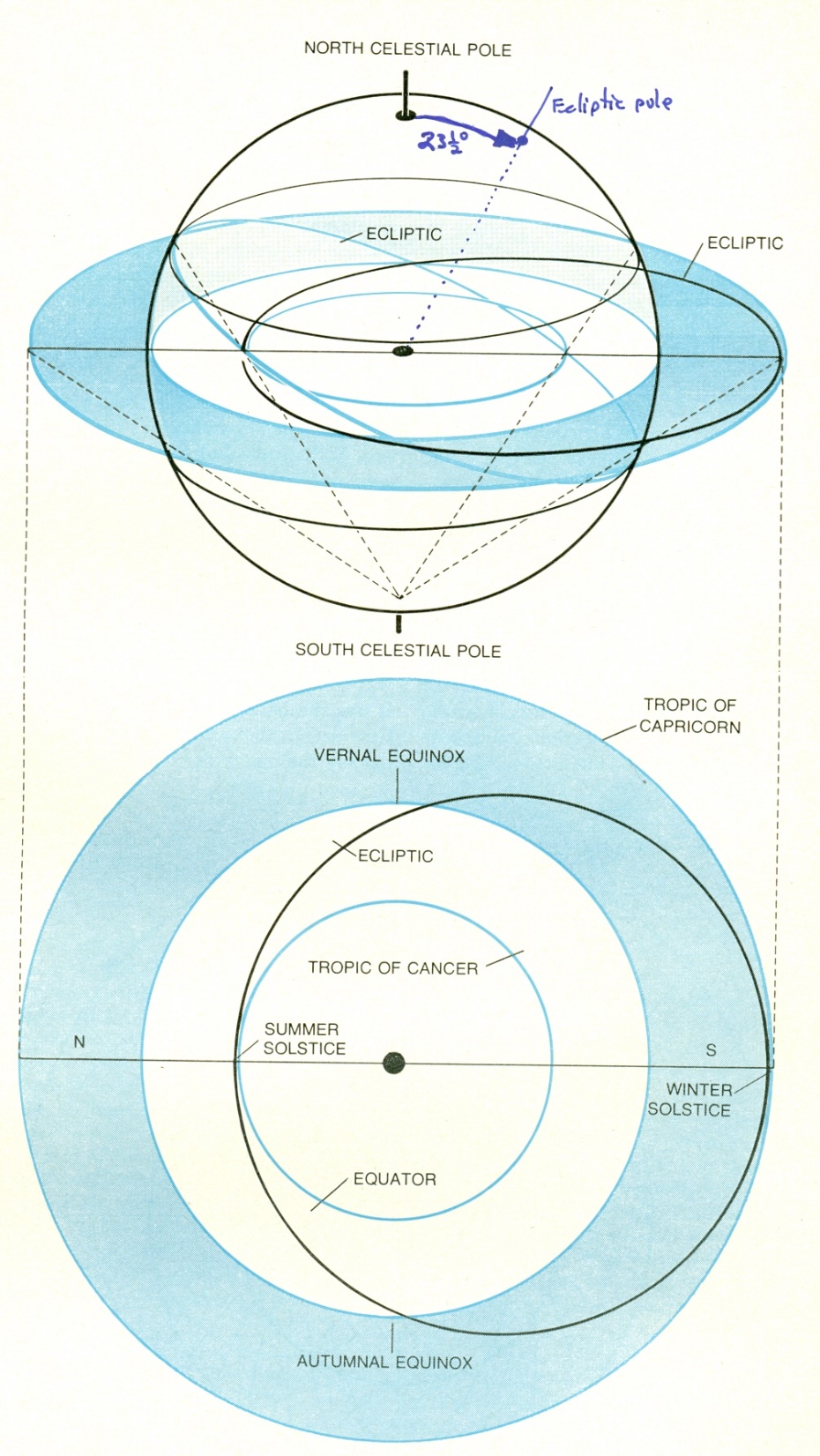 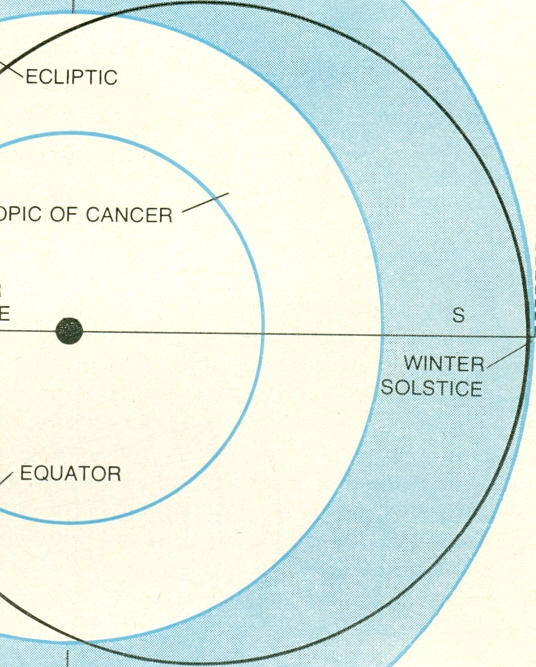 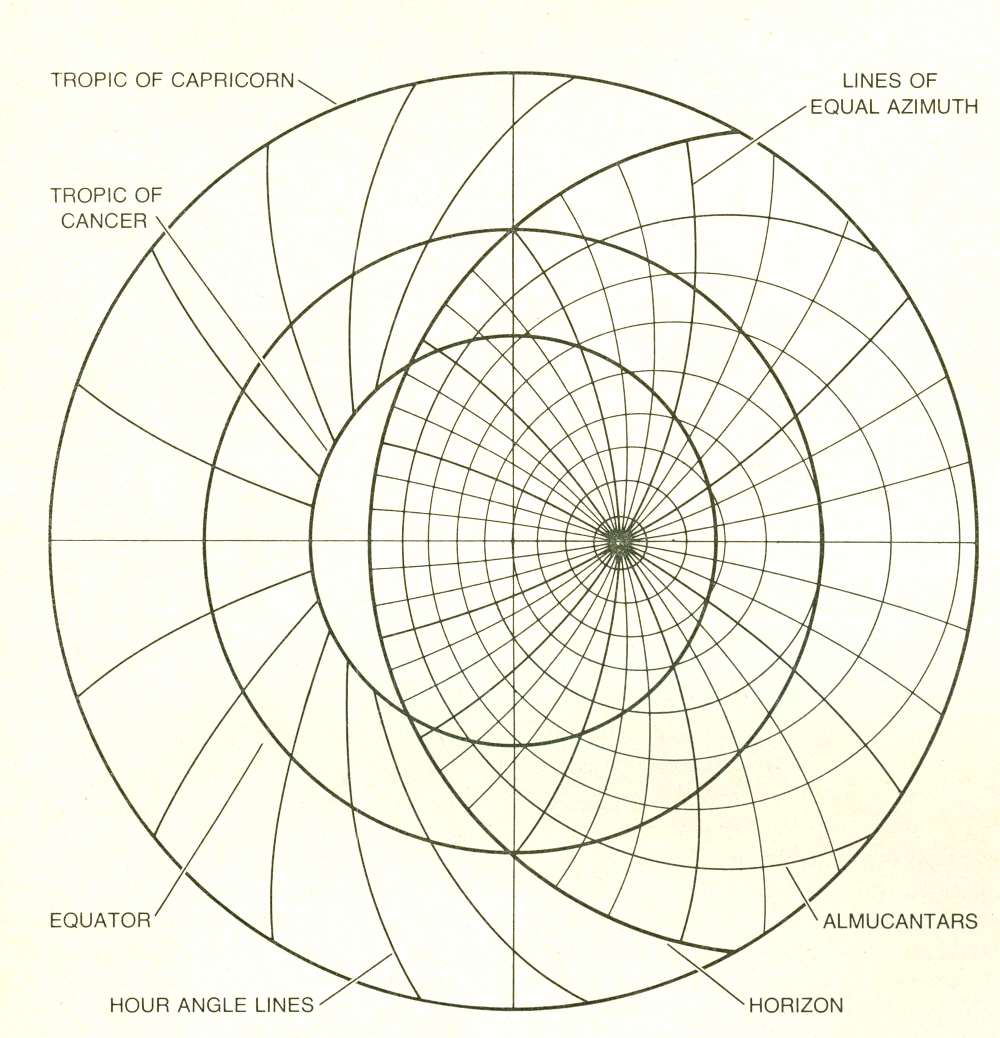 Hour angle Projections
[Speaker Notes: North, J. D., “The Astrolabe”, Scientific American, 230:1, 96-106 (January, 1974)]
Climate for 25 degrees
Climate for 30 degrees
Climate for 35 degrees
Climate for 40 degrees
Climate for 45 degrees
Climate for 50 degrees
Climate for 55 degrees
Climate for 60 degrees
Plate for 0 and 90 degrees
Plate for ecliptic transformation
Plate for all horizons in 5 degree increments, used to cast horoscopes for people born at latitudes that you do not have a climate for.  It allows you to get ascendant and descendent signs of the zodiac for their birthdate.
Back of astrolabe
Highly variable
But most had calendar and zodiac
& angle measuring protractor
Notice perihelion and aphelion and center of calendar & zodiac, do not have the same center, this is because of the earth’s slightly elliptical (non-circular orbit).
[Speaker Notes: The shadow square was used for simple surveying such as finding heights, depths and distances. The object under investigation (such as the top of a tower) was sighted using the alidade. The needed ratio of height or distance (the tangent of the angle) was read on the shadow scale. 
Old astrolabes had many other scales on the back depending on where and when an instrument was made. Many Islamic instruments had scales for finding the direction to Mecca (qibla) and mathematical scales for finding sines and cosines. Some instruments had special scales for finding prayer times. European astrolabes had no need for the elaborate Islamic scales and often had only a scale for converting between equal and unequal hours or no additional scales at all.]
Plate (climate or tympanium)
Altitudes or almucanters
Twilight Arcs, -6º Civil,   -12º Nautical, -18º Astronomical 
Azimuths
North 0º & 360º 
East 90º 
South 180º 
West 270º
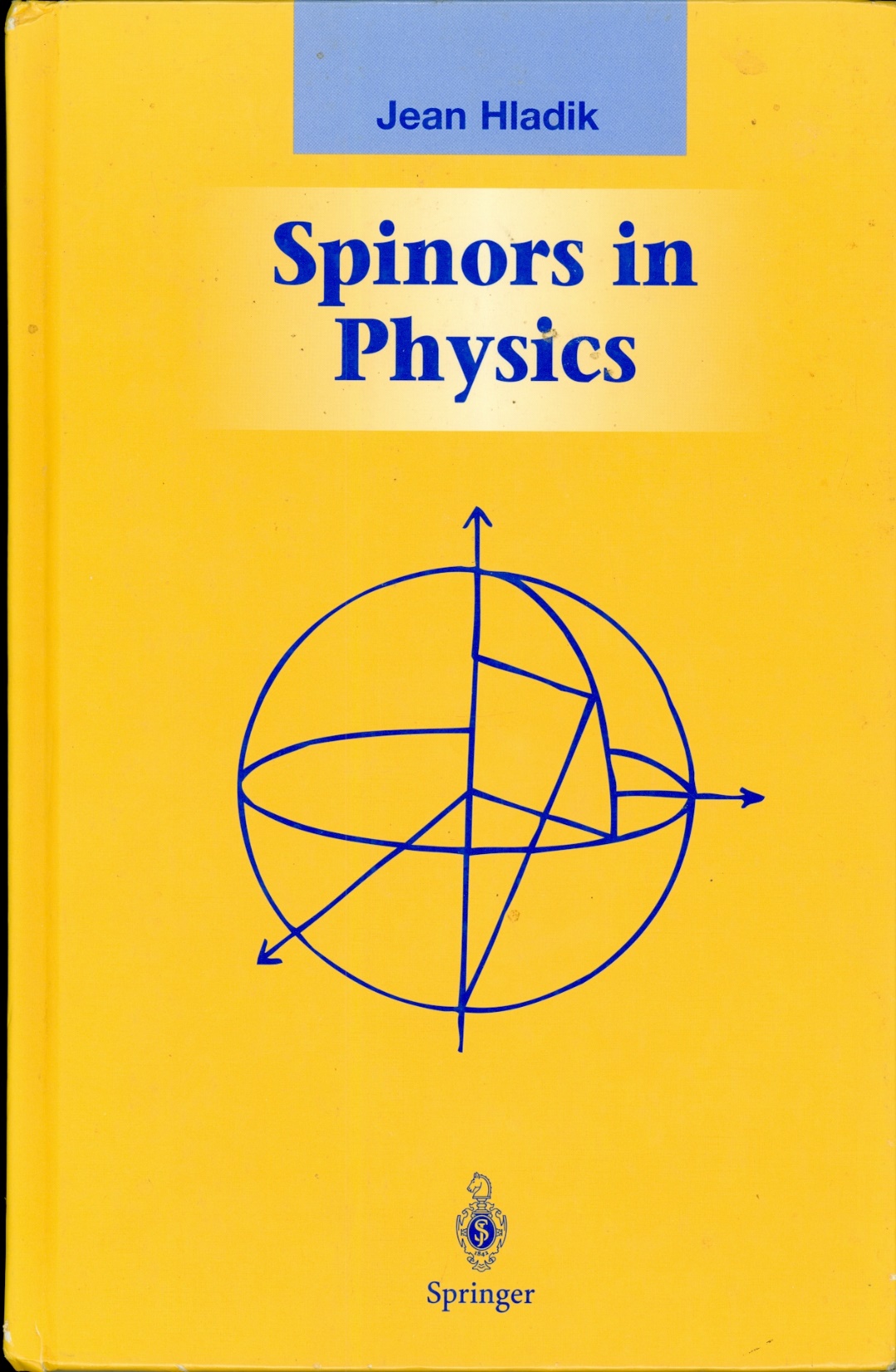 Same mathematical projection for astrolabes and spinors
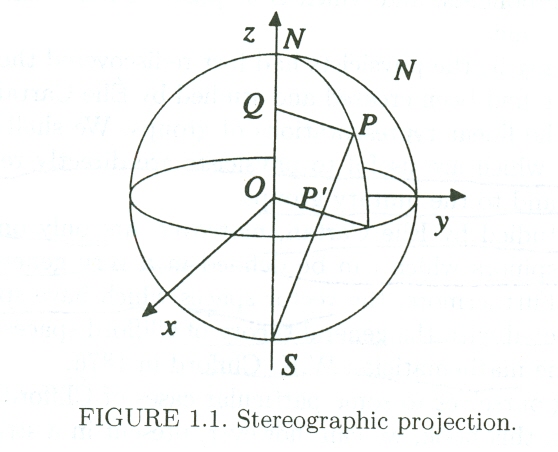 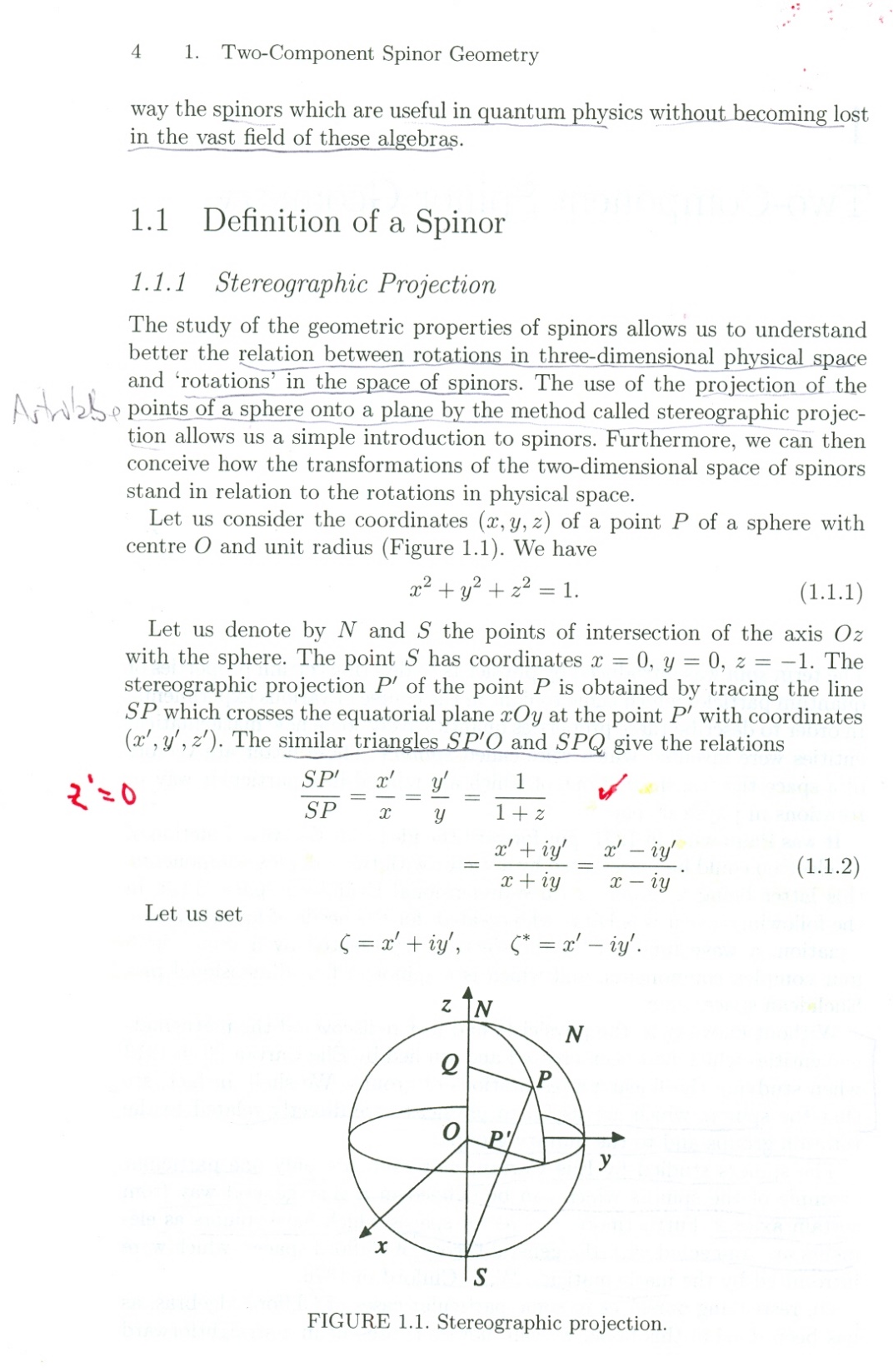 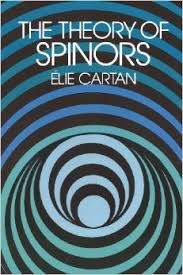 The Theory of Spinors by Elie CartanTopics Spinors, Dirac, Minkowski, Riemann, Special Relativity
https://archive.org/details/TheTheoryOfSpinors
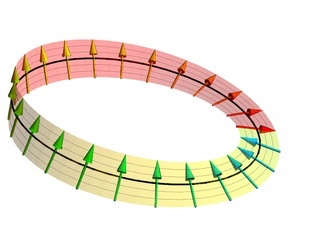 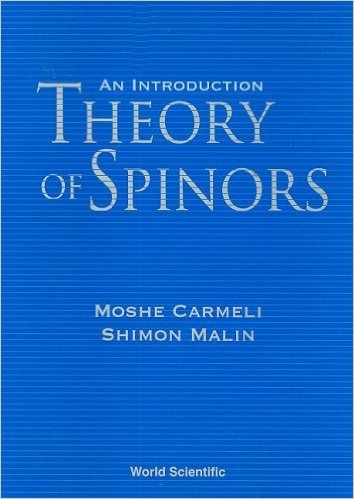 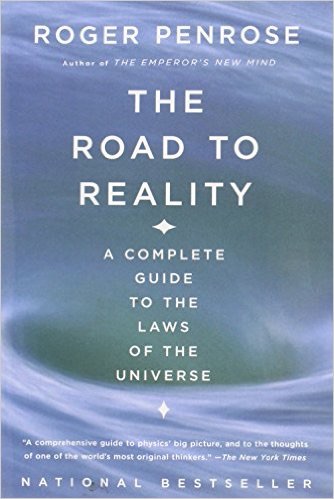 Recently made Islamic Astrolabe
Dr. Hasan Bilani, University of Aleppo, Syria November 2000
It is not a reproduction of a specific instrument but is in the style of a typical, high quality Islamic astrolabe.
It was designed using AutoCAD and was engraved by chemical milling.
It required about two months to manufacture. It is made of brass and is about eight inches in diameter and 5.5 mm thick and weighs 900 gm. There are 23 stars precessed to the current epoch. There are six plates provided but only two can but only two can be held in the mater at a time. The quote from the Koran on the throne (kursi) is "…and by the stars (men) guide themselves".
Rete, Persian astrolabe made in Tuse around 500 years ago. Arabic (antiques script and Pharsi markings.
[Speaker Notes: Rete of Wheeler astrolabe]
Matter
[Speaker Notes: Wheeler astrolabe, bought in 1996 by Andy Wheeler, MC alumnus, and Bectel Corporation Executive in Kochin in Karala State, South India. 29 centimeters across, 11 ½ Regan inches. 2 climate plates for different latitudes, 1 plate of horizons for astrology, 1 plate for 0 & 90 degrees and 1 plate for ecliptic coordinate conversion.  1142 H.G. date is this 1729AD? Evidently made in Tuse a ruined city out side of Mashid in Iran today.]
Climate or tympanum, 1
[Speaker Notes: Wheeler astrolabe]
Climate or tympanum, 2
[Speaker Notes: Wheeler astrolabe]
Climate or tympanum, 3
[Speaker Notes: Wheeler astrolabe]
Horizons Plate for casting Horoscopes
[Speaker Notes: Wheeler astrolabe]
[Speaker Notes: 18th Century Persian Astrolabe from the Whipple Museum of Science]
[Speaker Notes: Andalusia astrolabe]
Astrolabes in Islam references
Islamic astronomy http://en.wikipedia.org/wiki/Islamic_astronomy 
Muslim astronomers http://en.wikipedia.org/wiki/Muslim_astronomers
Some Islamic Astronomers
Abd Al-Rahman Al Sufi (December 7, 903 – May 25, 986) http://en.wikipedia.org/wiki/%27Abd_Al-Rahman_Al_Sufi Amazing treatise of 386 chapters presenting 1000 uses of the astrolabe
Astrolabes reaching the West
Gerbert of A’urillac, Gerbert d'Aurillac,  Pope Silvester II, (ca. 950 – May 12, 1003) http://en.wikipedia.org/wiki/Gerbert_of_Aurillac
First Astrolabe I ever made. Notice it has the complete horizon, this is unusal on plain sphere astrolabes.
[Speaker Notes: Idea from Experiments in Astronomy for Amateurs by Richard Knox St. Martin’s Press NYNY copyrighted 1976]
Second astrolabe I had a draftswomen do
Fred Whitle, a fellow graduate student’s astrolabe
[Speaker Notes: Notice that the climate is on top and the star map, rete is on the bottom.  Also for the latitude of Baton Rouge, Louisiana and Cairo, Egypt and Jacksonville, Florida.  Fred Whitle was a graduate student at LSU, Louisiana State University, in Baton Rouge Louisiana when I was there.  He arrived a couple of year after I did and took over from me teaching astronomy labs when I was assigned to teach physics majors labs after Jeff ? left.]
Grumman Linear Astrolabe
[Speaker Notes: Stuff from back of the Astrolabe: ASTROGUIDE AS AN EMERGENCYNAVIGATOR:  An Astronaut in a low Earth orbit may find it necessaryin an emergency to use navigational aids other than those provided in his capsule.  For example, assume that his capsule has been successfully injected into some orbit, not necessarily that for which the launchingVehicle was programmed.  It might even be assumed that a near-polarorbit has been achieved.  Conceivably, it could become the astronaut¹s task to determine his position above an obscured Earth with no aid being furnished by ground-control stations.  With his sidereal clock and the Astroquide, he can locate his position over the Earth at any timeduring flight.COMPLIMENTS OF GRUMMAN AIRCRAFT ENGNEERING CORPORATION,BETHPAGE, NEW YORKCOMMEMORATING THE AMERICAN ROCKET SOCIETY¹S SPACE REPORTTO THE NATION, OCTOBER 1961]
Stuff from back of the Grumman Linear Astrolabe
AstrolabeASTROGUIDE AS AN EMERGENCYNAVIGATOR:  An Astronaut in a low Earth orbit may find it necessaryin an emergency to use navigational aids other than those provided in his capsule.  For example, assume that his capsule has been successfully injected into some orbit, not necessarily that for which the launchingVehicle was programmed.  It might even be assumed that a near-polarorbit has been achieved.  Conceivably, it could become the astronaut¹s task to determine his position above an obscured Earth with no aid being furnished by ground-control stations.  With his sidereal clock and the Astroquide, he can locate his position over the Earth at any timeduring flight.COMPLIMENTS OF GRUMMAN AIRCRAFT ENGNEERING CORPORATION,BETHPAGE, NEW YORKCOMMEMORATING THE AMERICAN ROCKET SOCIETY¹S SPACE REPORTTO THE NATION, OCTOBER 1961
The Electric Astrolabea Wintel computer program, it shows the planets that ordinary mechanical plain-sphere astrolabes can not.
[Speaker Notes: http://astrolabes.org then click on the electric astrolabe link and install it on your Windows machine.]
Janus astrolabe the college edition
Set for July 25 at 10PM at Takoma Park, Latitude 38°58’.
[Speaker Notes: Set for July 25 at 10PM at Takoma Park, Latitude 38°58’.]
Modern student astrolabe back
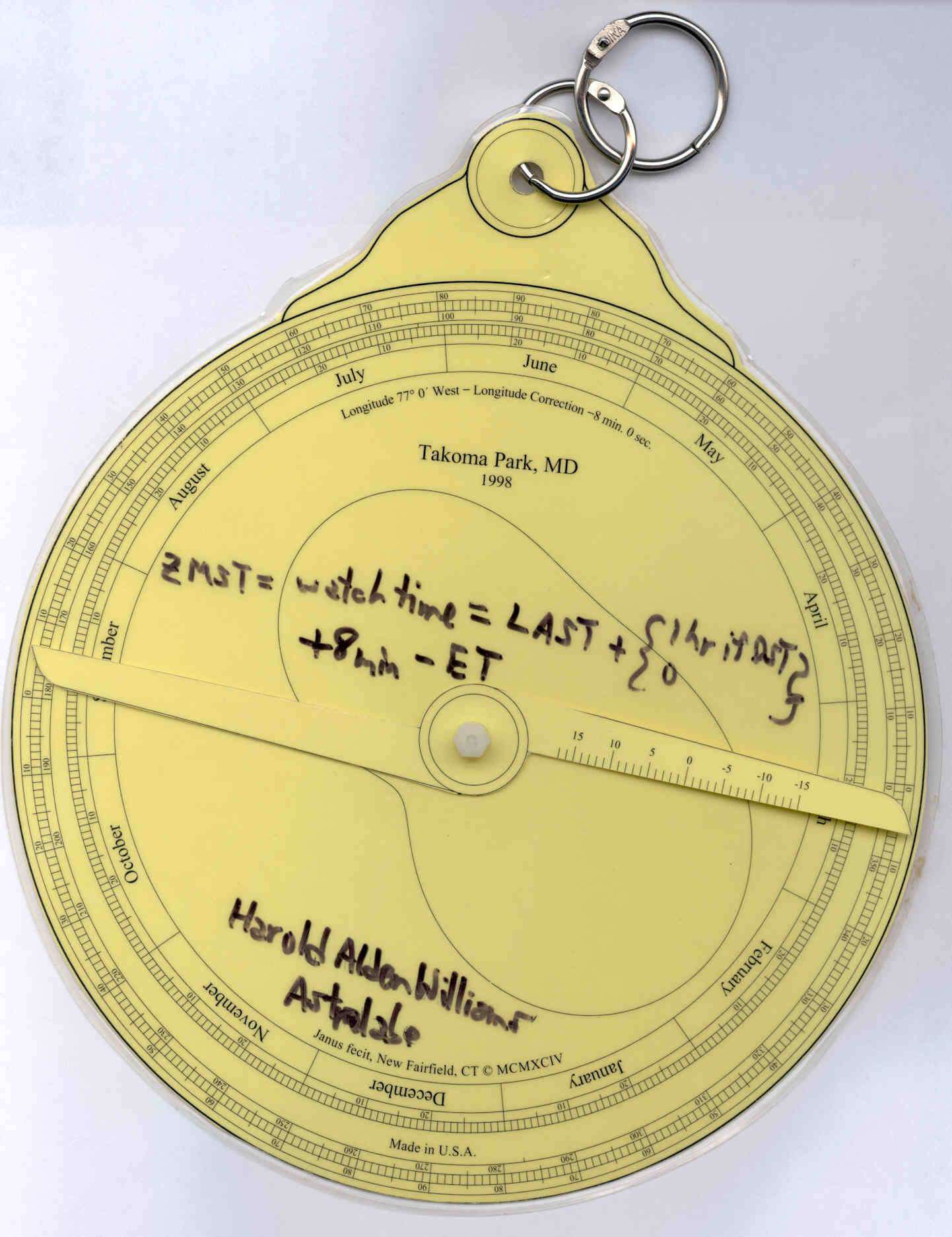 Back of Janus Astrolabe with some time equations. For converting to watch time, zone mean solar time, from local apparent solar time with daylight saving correction, and 8 minutes because Takoma Park is not in the center of the time zone, and the equation of time, ET which is the peanut.  ET corrects for the obliquity of the ecliptic and the slightly elliptical orbit of the earth around the sun.
https://en.wikipedia.org/wiki/Canterbury_Astrolabe_Quadrant
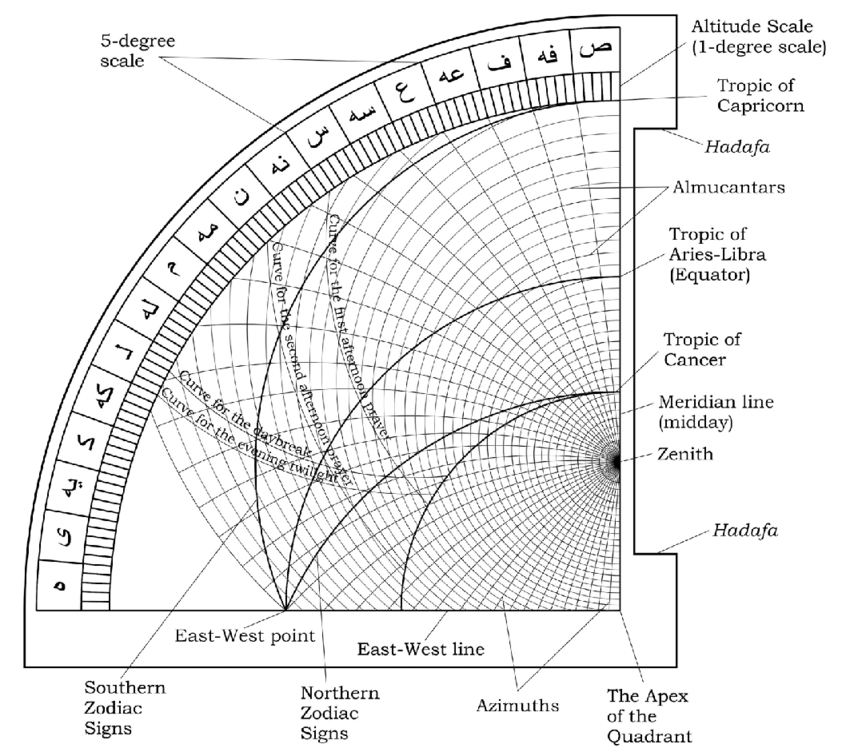 Other Astrolabe Resources
The Astrolabe project
http://www.astrolabeproject.com/  
https://science8astrolabe.weebly.com/how-to-use.html 
http://www.astrolabeproject.com/sim/astrolabe/sim.html
Keith Powell’s Astrolabe home page
http://www.autodidacts.co.uk/astro74xx/newastromain.html